БАЙКАЛ  - жемчужина России.«Байкал – уникальное явление нашей планеты, чудо природы во всех отношениях»                                                          Л.С. Берг
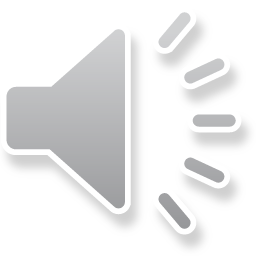 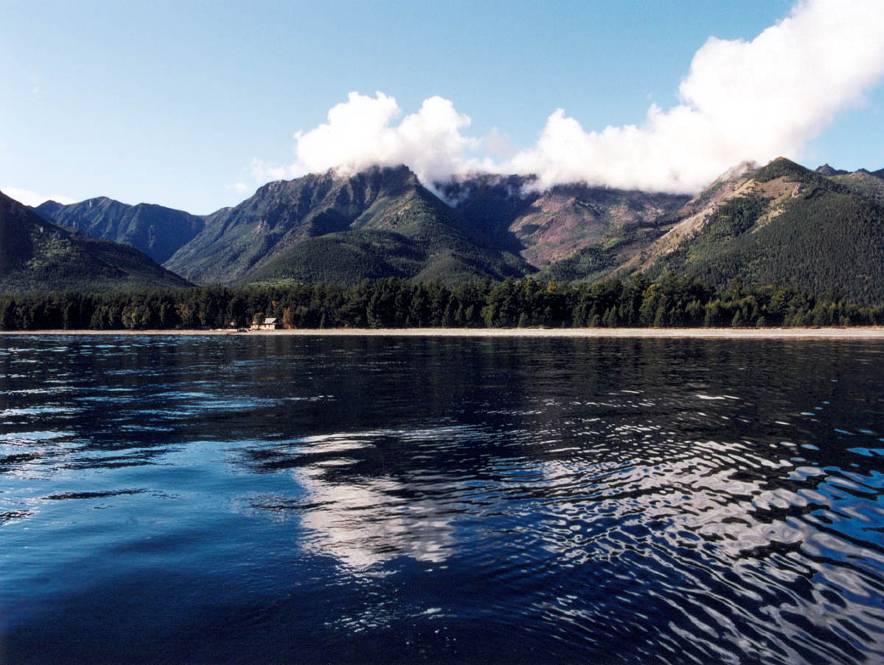 Вода Байкала
Улыбка солнца
Животный мир Байкала
Омуль
Амурский сазан
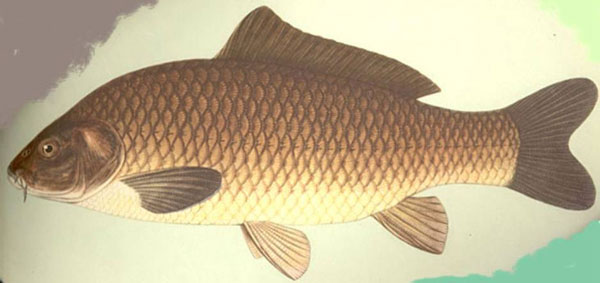 Байкальский осетр
Голомянка в толще воды
Голомянка
Желтокрылка
Карась
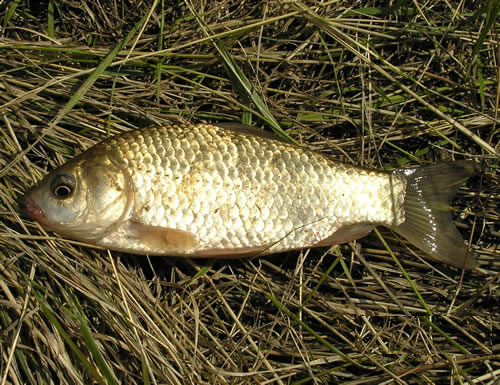 Красная широколобка
Линь
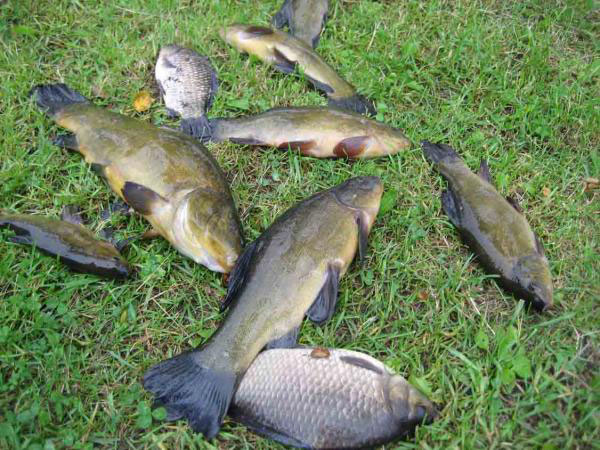 Таймень
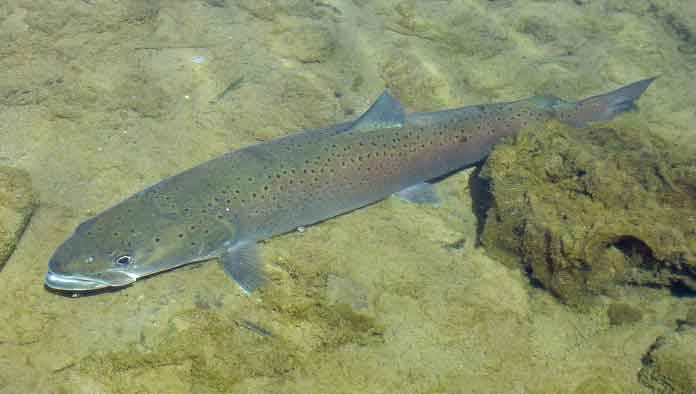 Черный байкальский хариус
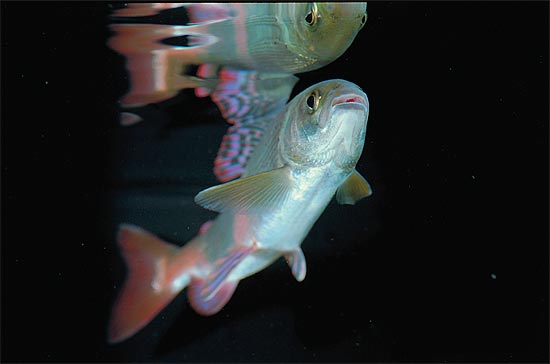 Широколобка
Эпишура байкальская – биологический фильтр воды
Байкальская нерпа
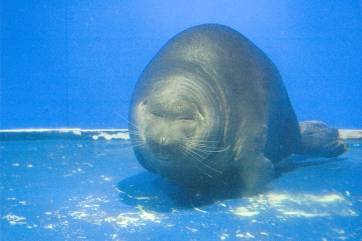 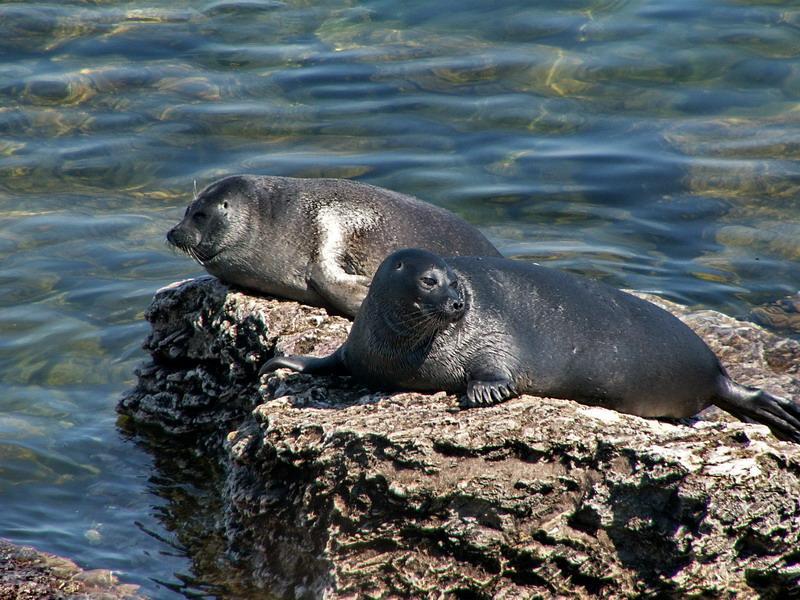 Моллюски
Губки
Лед на Байкале
Почти айсберг
Ледяные красоты
Желтокрылка во льду
Ледяные сокуйи
Ледяной покров озера
Заповедники Байкала
БАМ
ГЭС
БЦБК
Нефтепровод
Проблемы Байкала
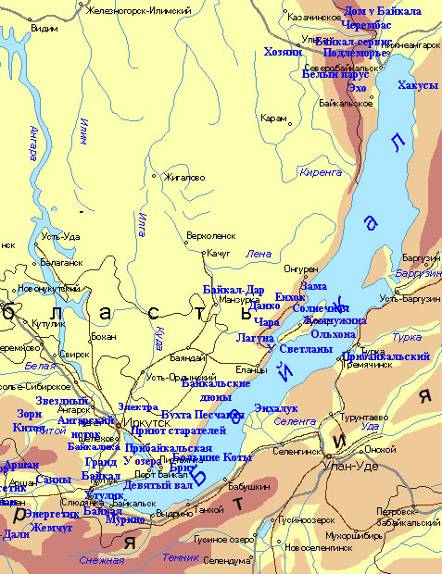 Подъем уровня на 1 м - смыта грязь с побережья
Уменьшение воды в реках, впадающих в Байкал
ПДК веществ превышен    в 3 – 4 раза
Вырубки леса
Появление организмов, чуждых озеру
Сокращение биомассы
Баргузинский заповедник
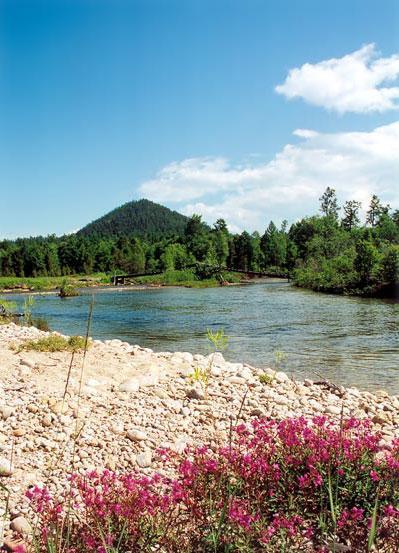 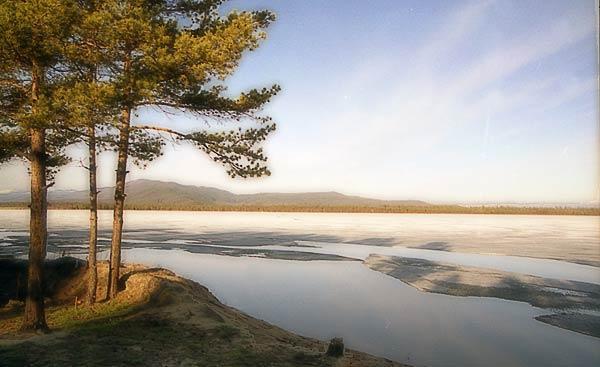 Байкало-Ленский заповедник
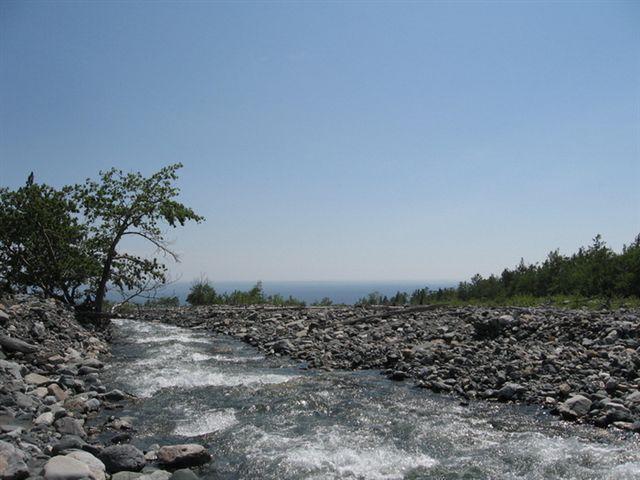 Забайкальский национальный парк
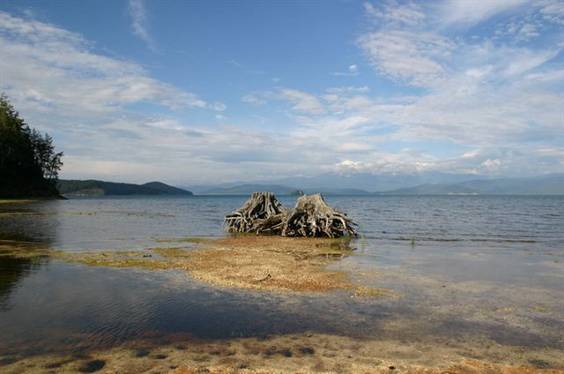 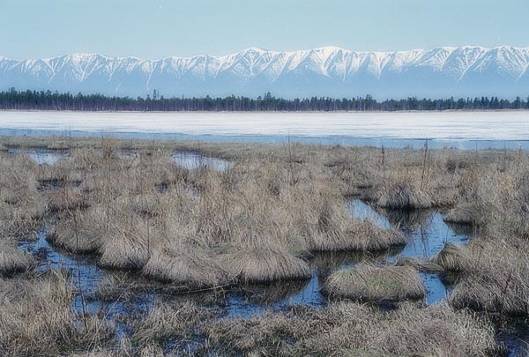 Прибайкальский национальный парк
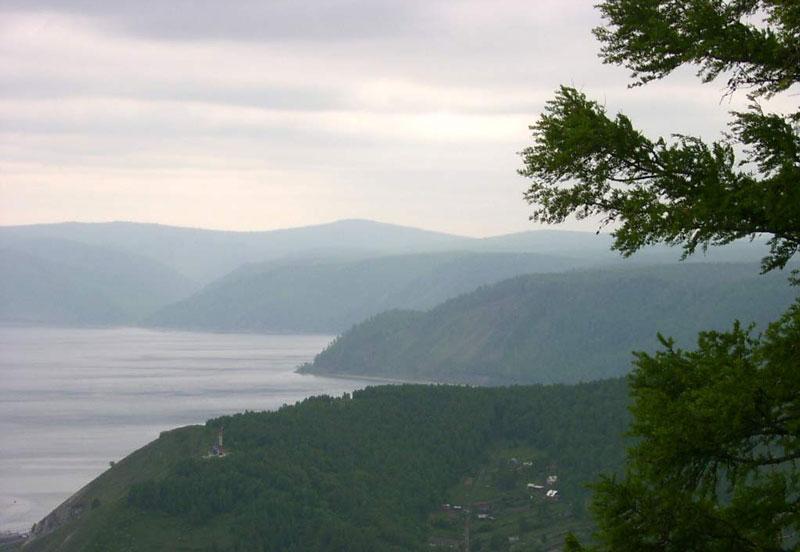 Фролихинский заказник
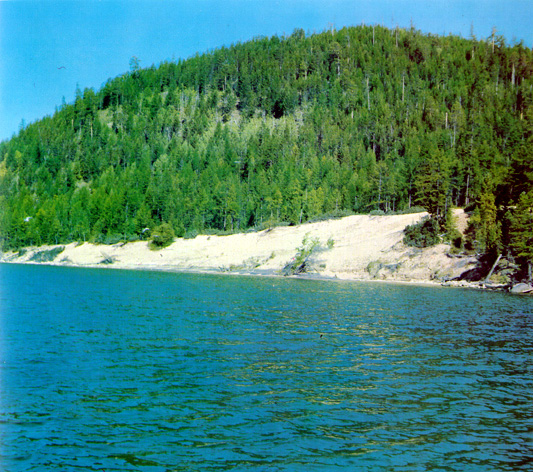 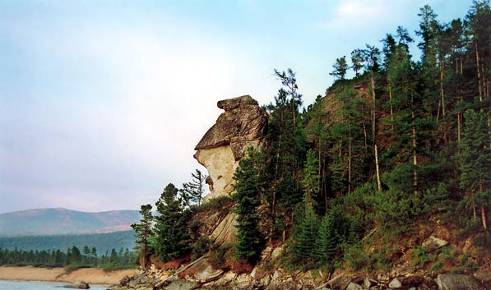